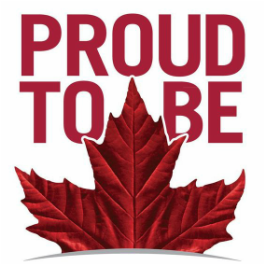 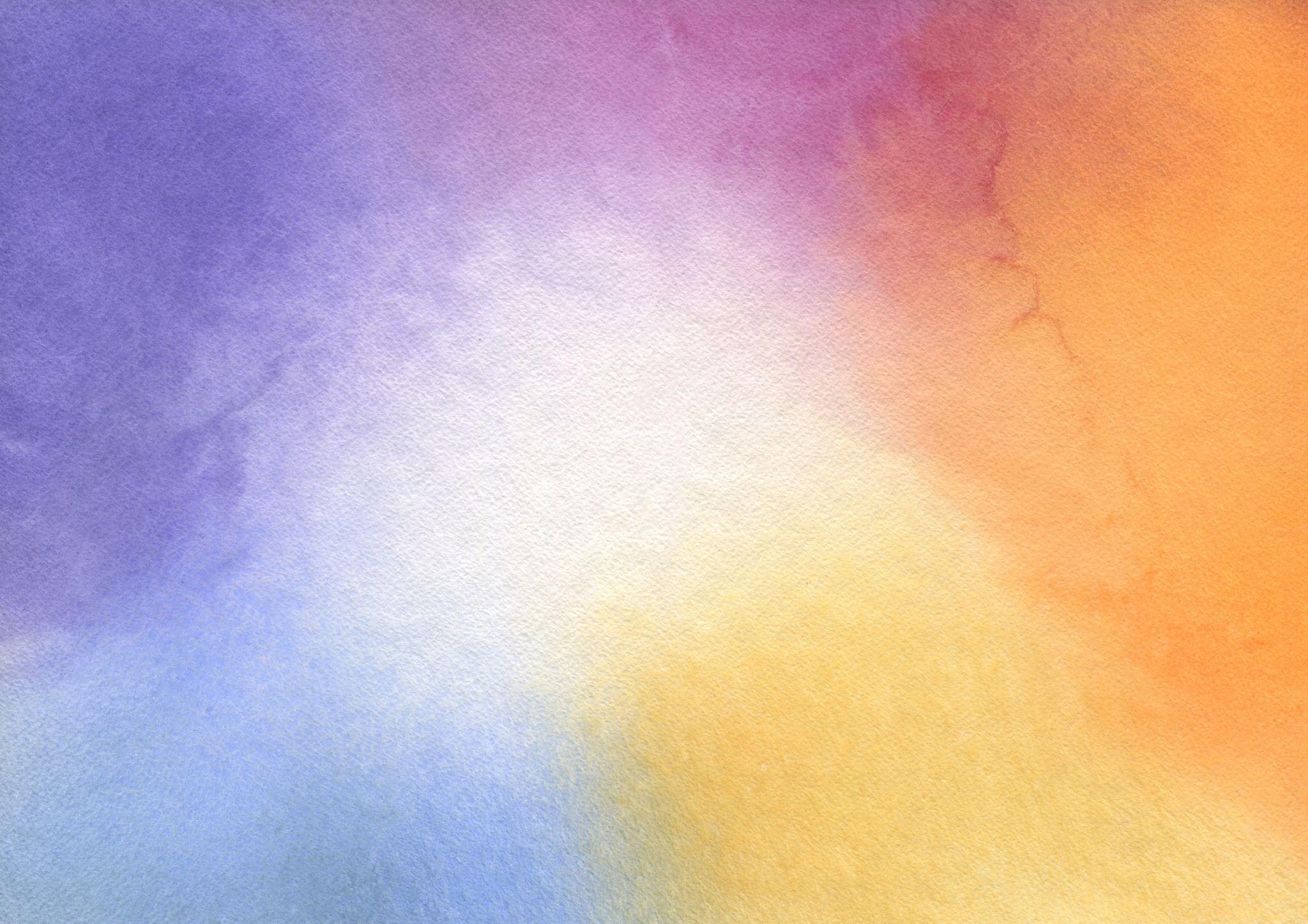 I am Canadian
What does being Canadian mean to you?
In your assigned group, create your own "I am Canadian" rant.
 Identify what being Canadian means to you.
 Consider debunking some stereotypes people have about Canada.
 Write your rant on one side of the chart paper.
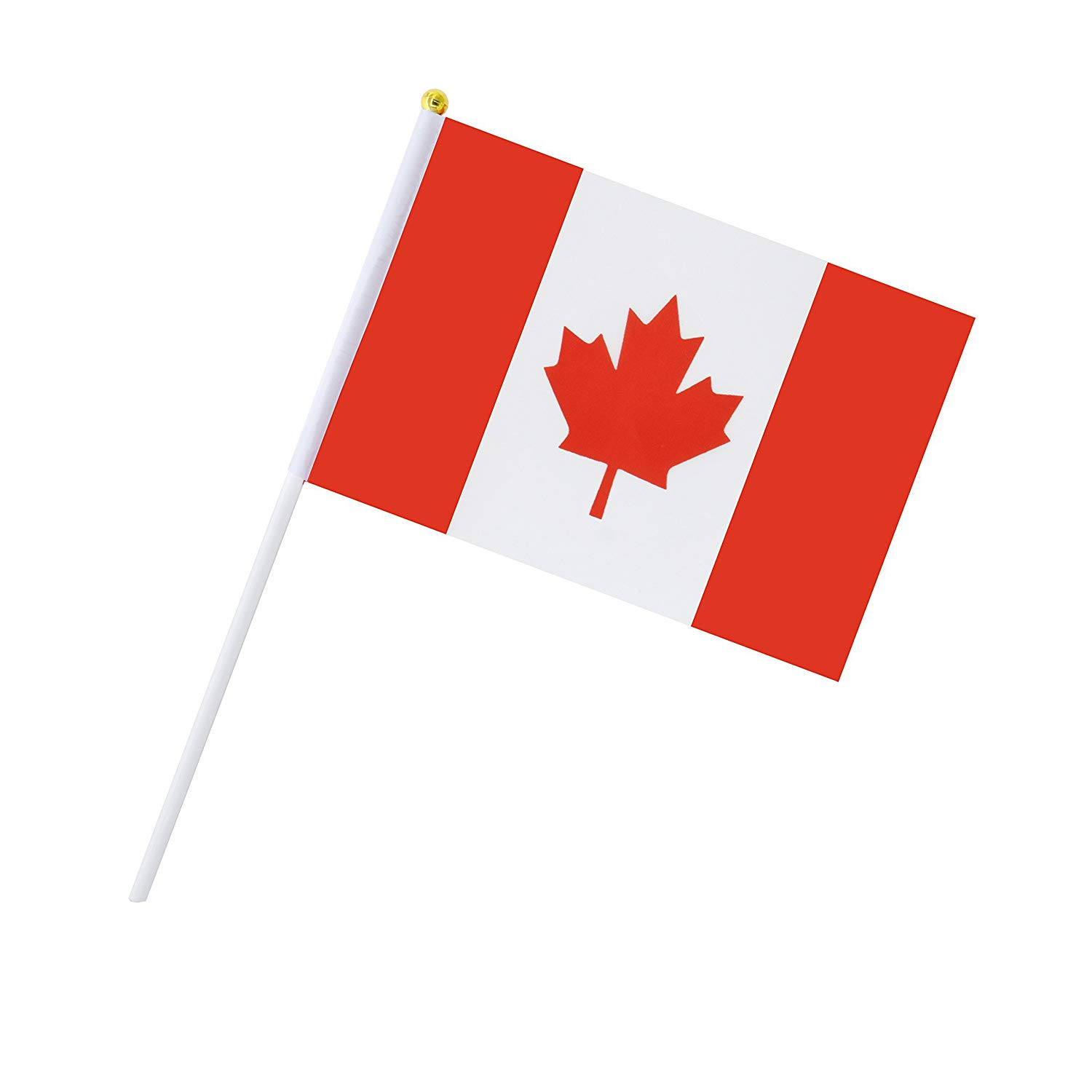